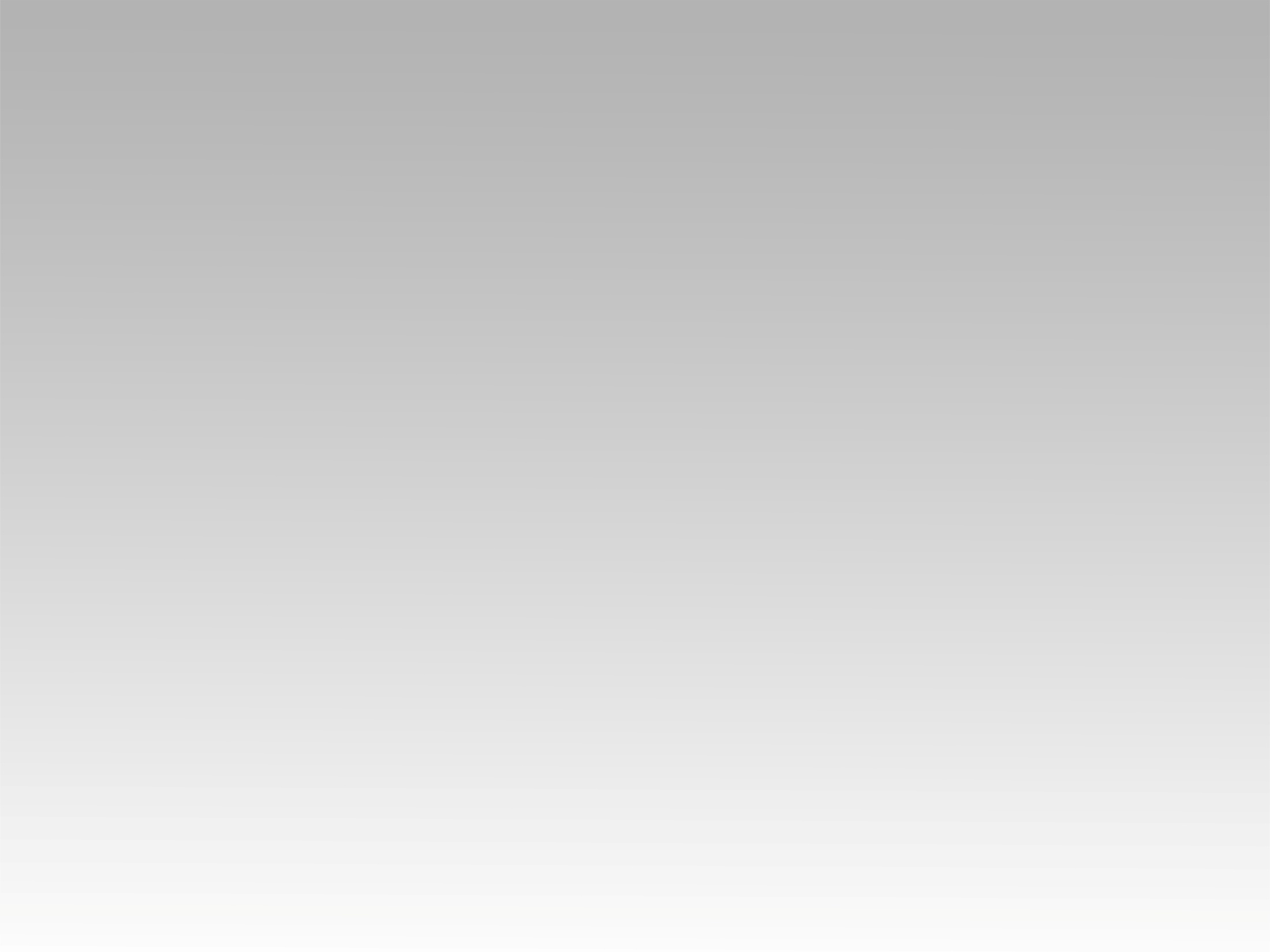 تـرنيــمة
كلك مشتهيات يا حبيبي
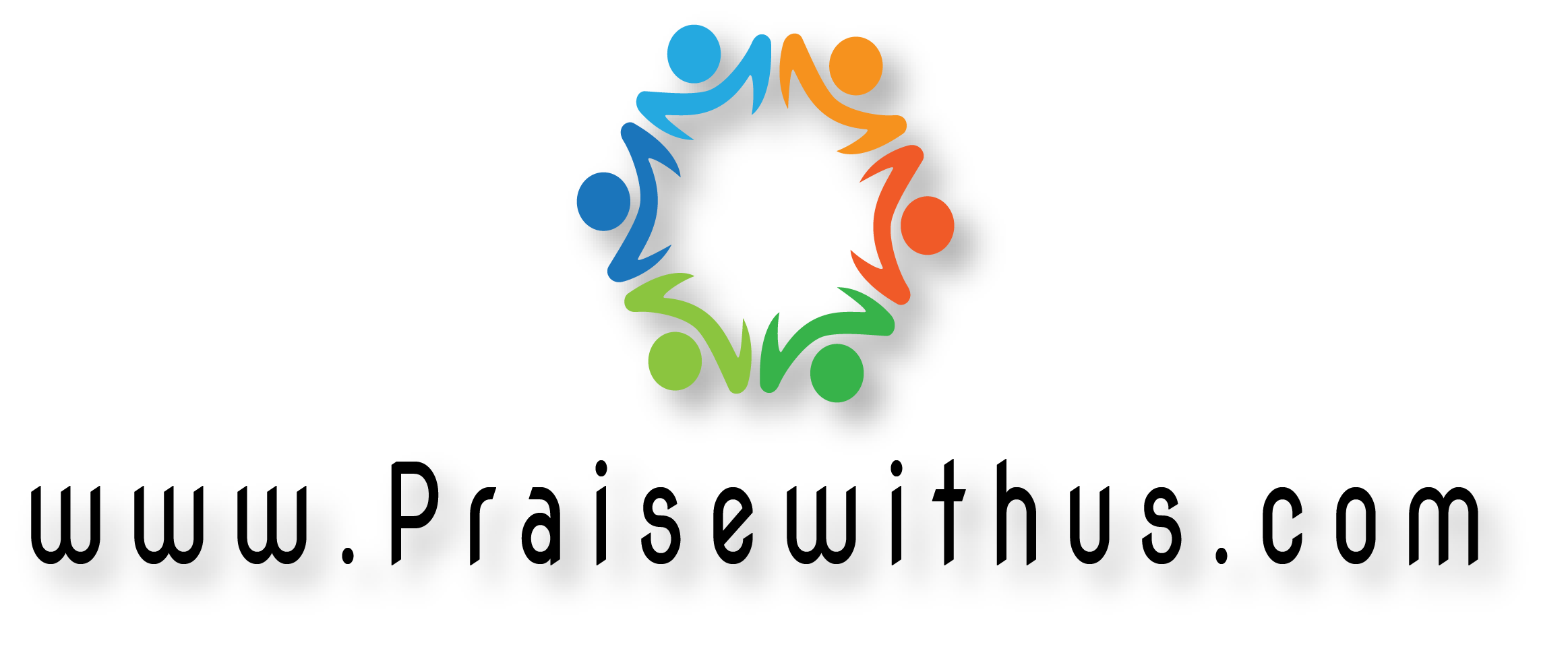 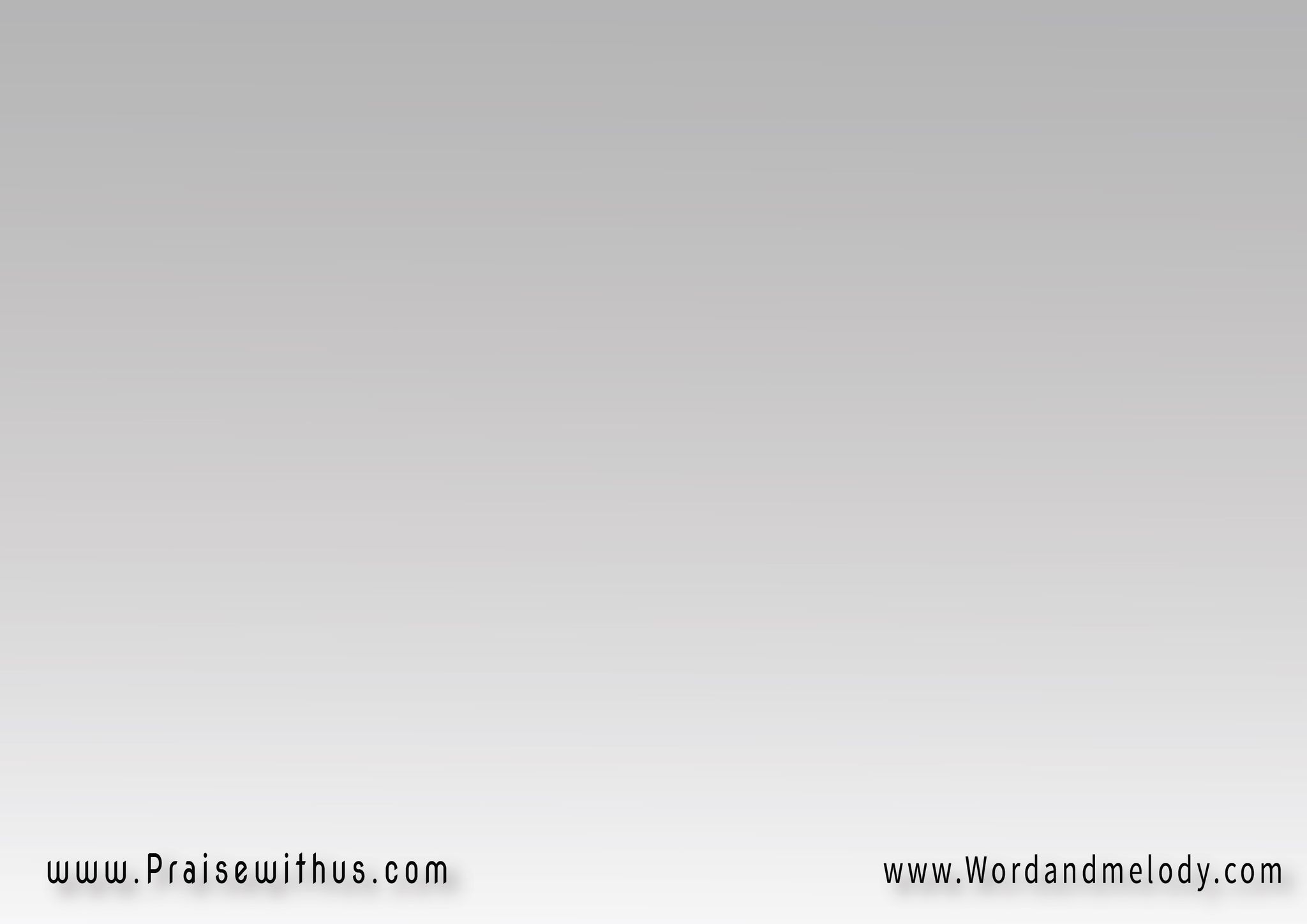 1-
خليني لمَّا افتح عِيني 
أوِّل فكره يا ربّ تجيني
إني أقوم واقعُد وَيَّاك
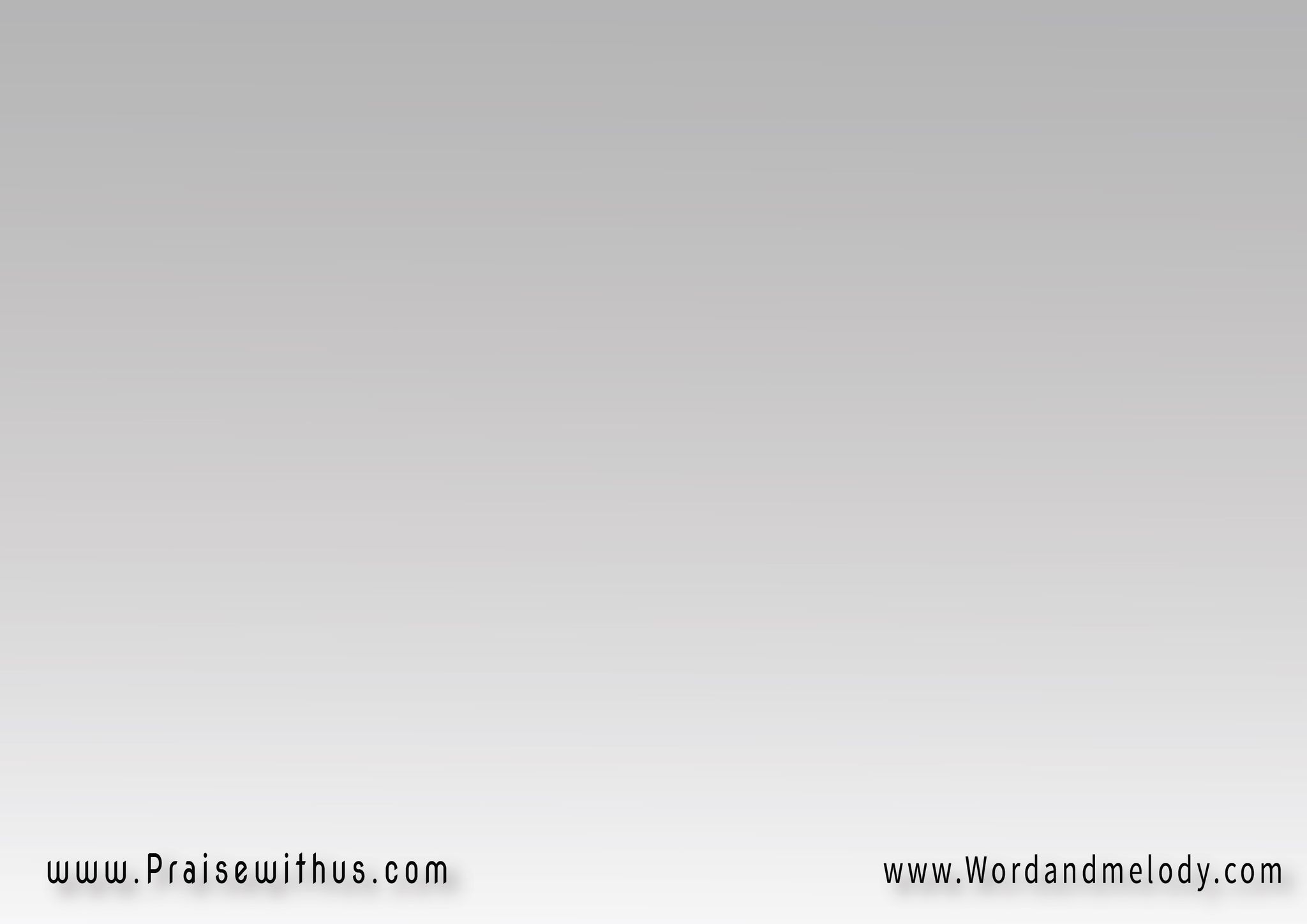 وأسمع صُوتك جوا كلامك 
تِملا اليوم بصُوتك وسلامك
تكشف ليَّ إيه جوَّاك
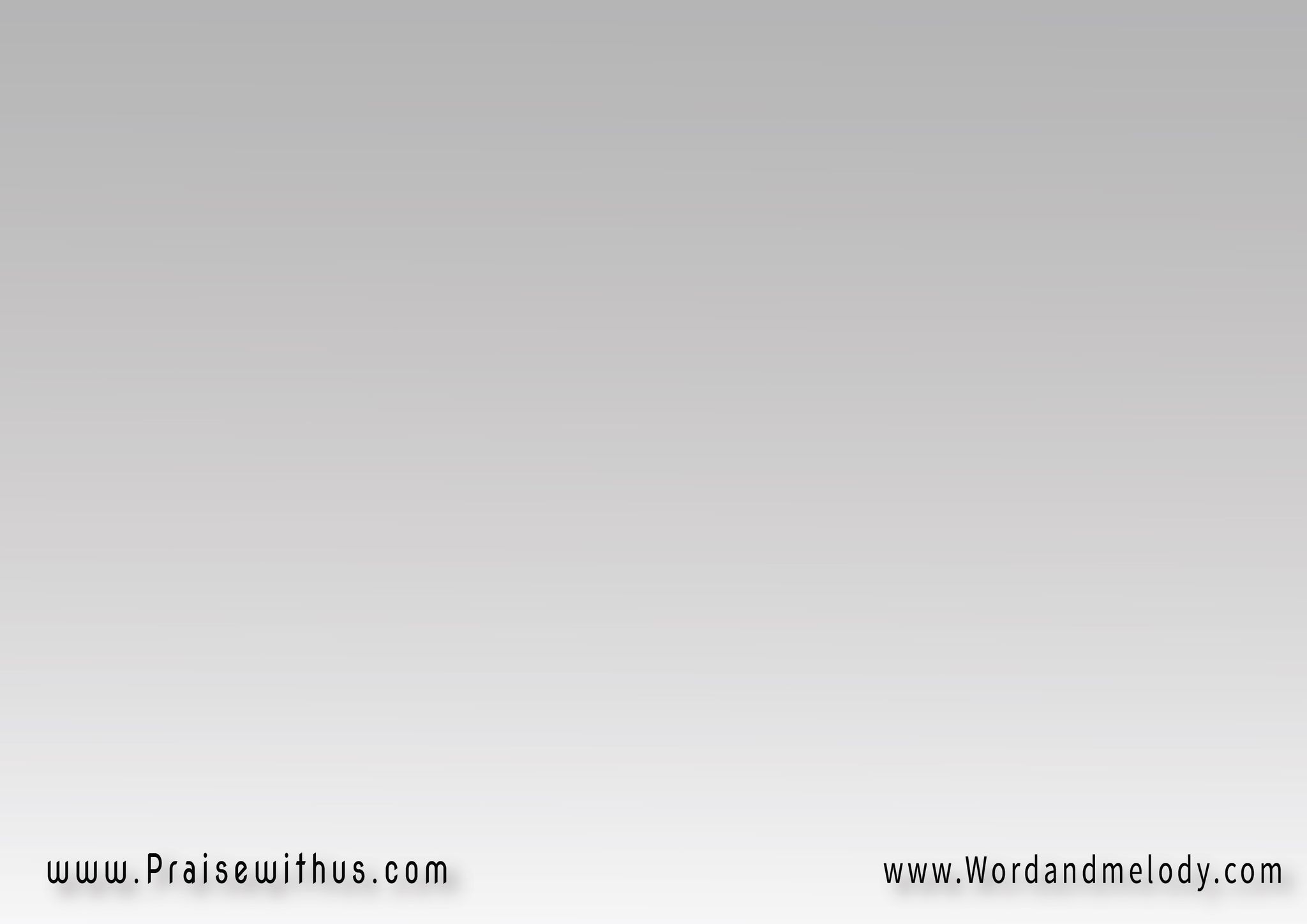 القرار:
كُلَّك مشتهيات يا حبيبي 
تستاهل سجودي وطيبي
باقعد قدامك بارتاح 
تحت جناحك غِنَى وافراح
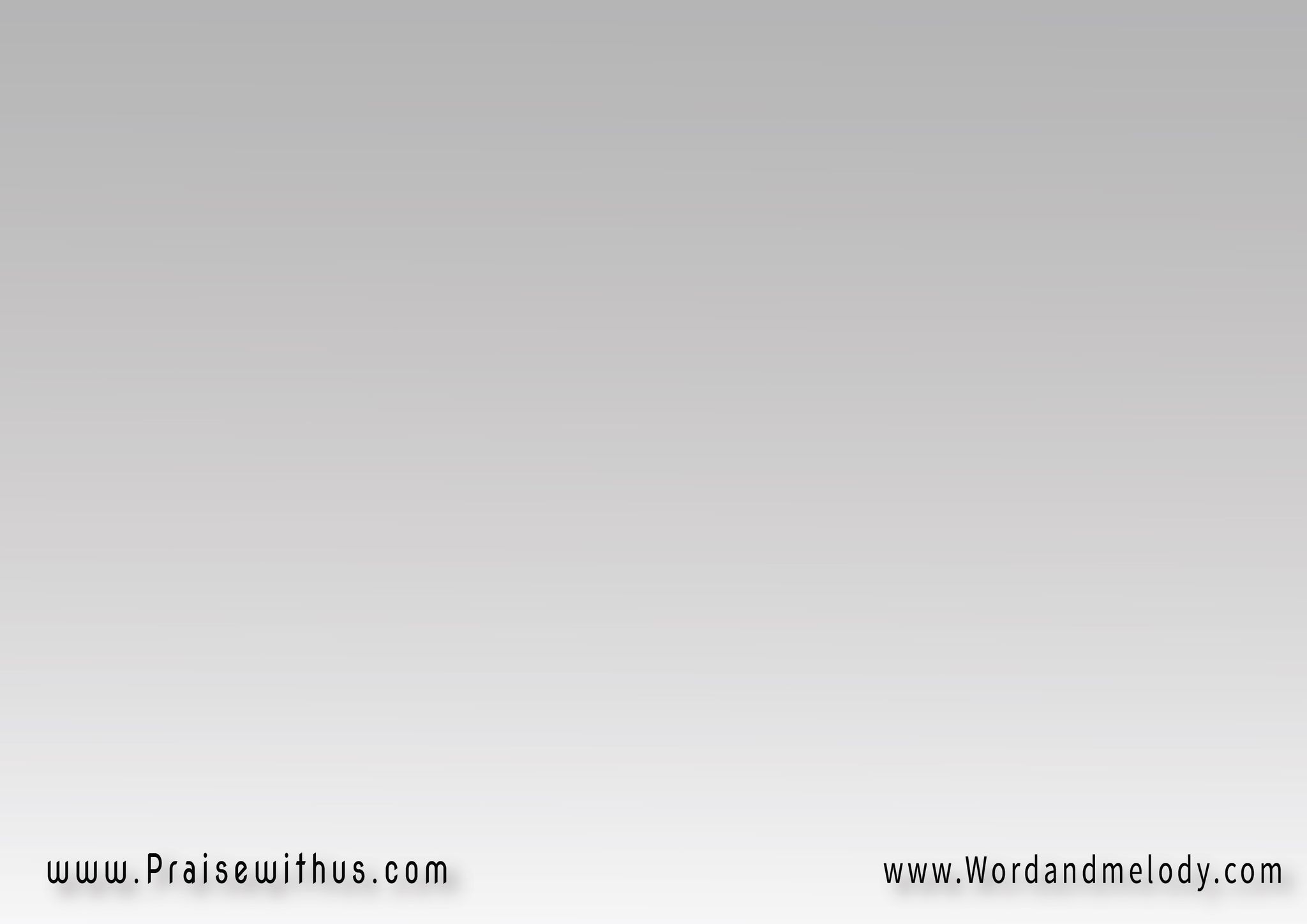 2-
دا كلامك مِش أيّ كلام 
بياخدني لخطوات قُدَّام
ويغيَّر جهلي للنُّور
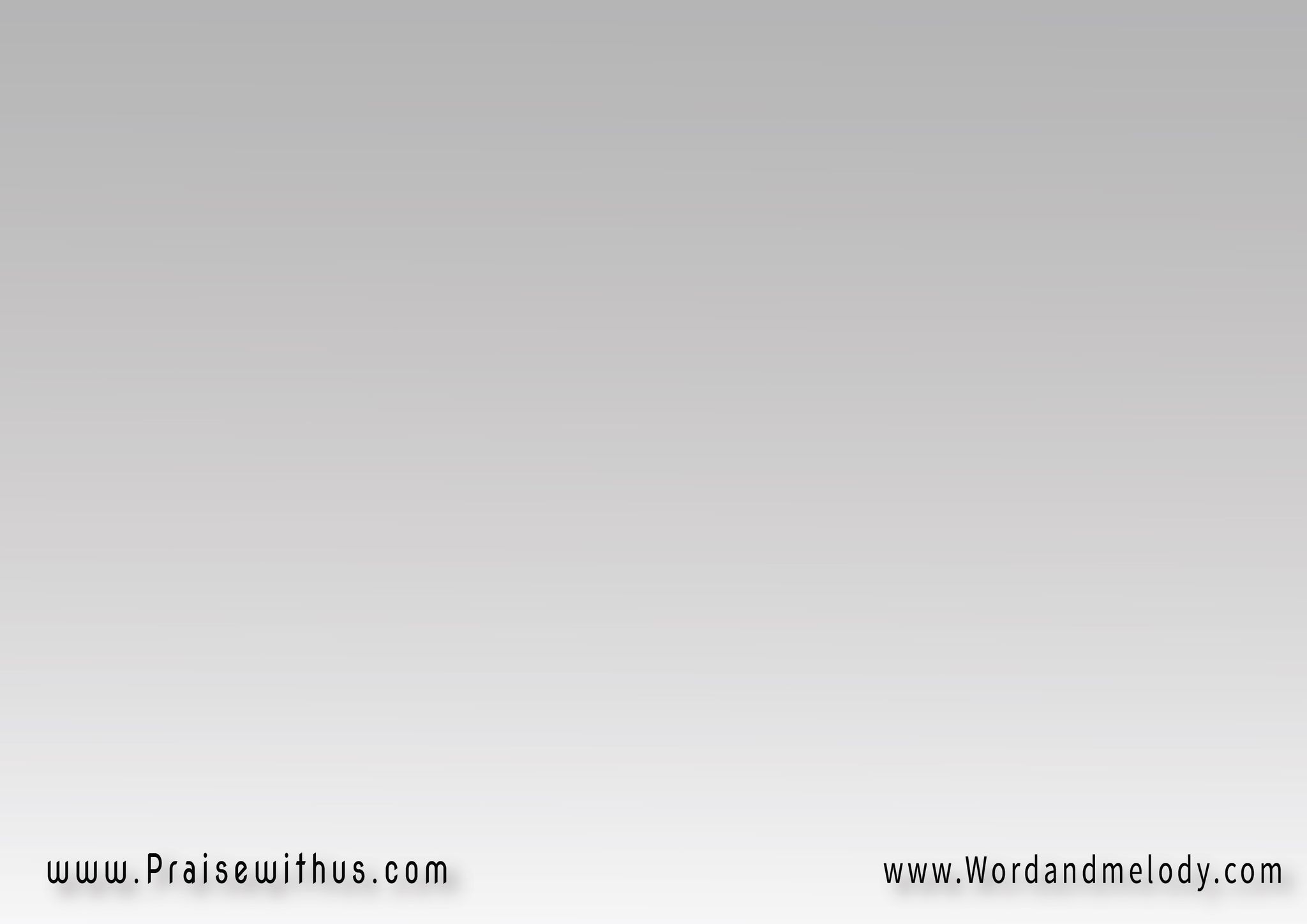 دا طعامي وَسط البرِّيَّه 
ساند قلبي حافظ رِجليَّ
ياخد عيني من المنظور
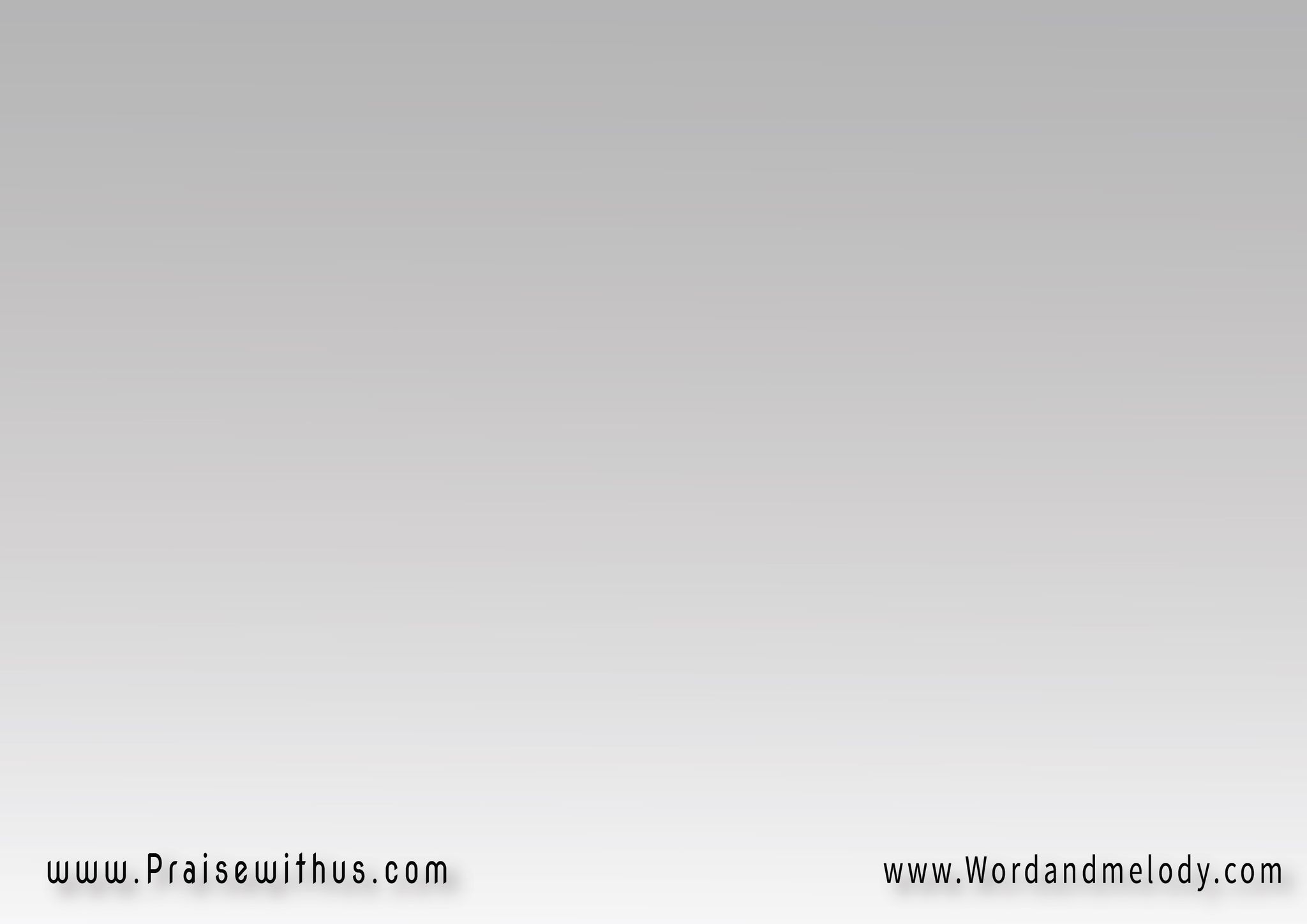 القرار:
كُلَّك مشتهيات يا حبيبي 
تستاهل سجودي وطيبي
باقعد قدامك بارتاح 
تحت جناحك غِنَى وافراح
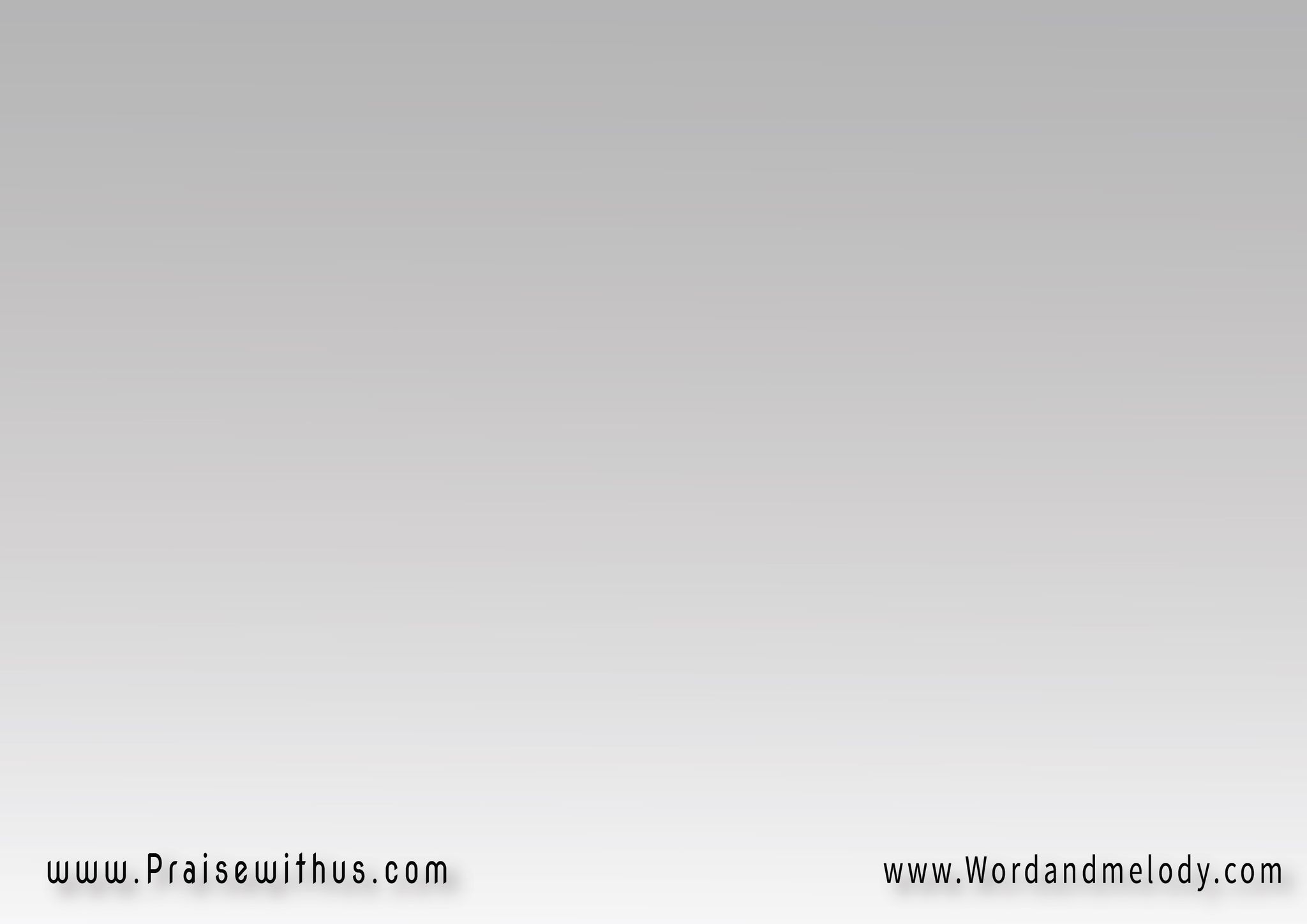 3-
أنا جايلك بخشوع باخضع لك 
وبقلبي باسكُت واسمَع لك
في المخدع علِّمني أعيش
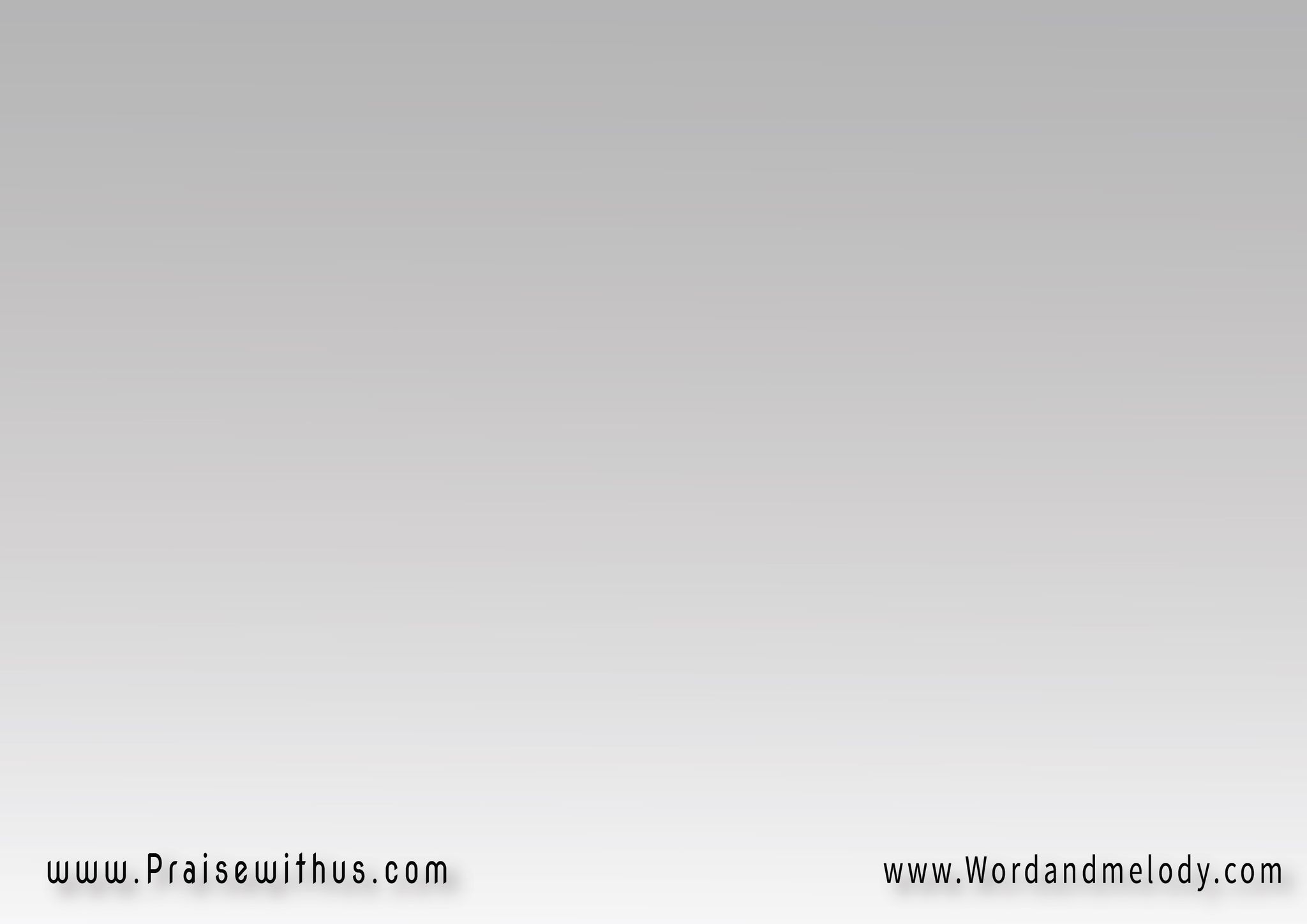 طالب شُوقي يزيد جُوَّايَ 
أختلي بِيك وأدوب في الآيه
زيَّك في جمالَك دا ما فيش
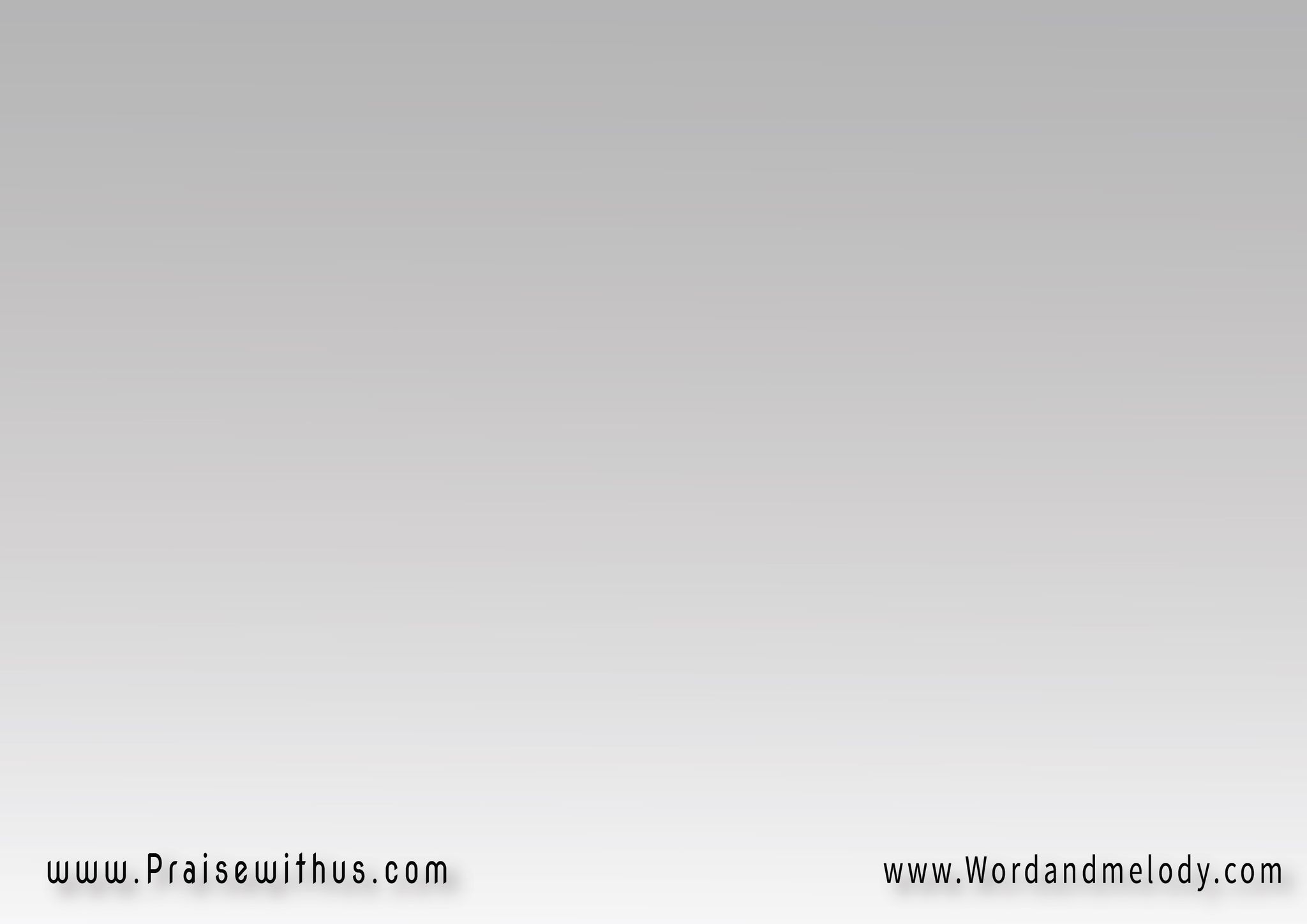 القرار:
كُلَّك مشتهيات يا حبيبي 
تستاهل سجودي وطيبي
باقعد قدامك بارتاح 
تحت جناحك غِنَى وافراح
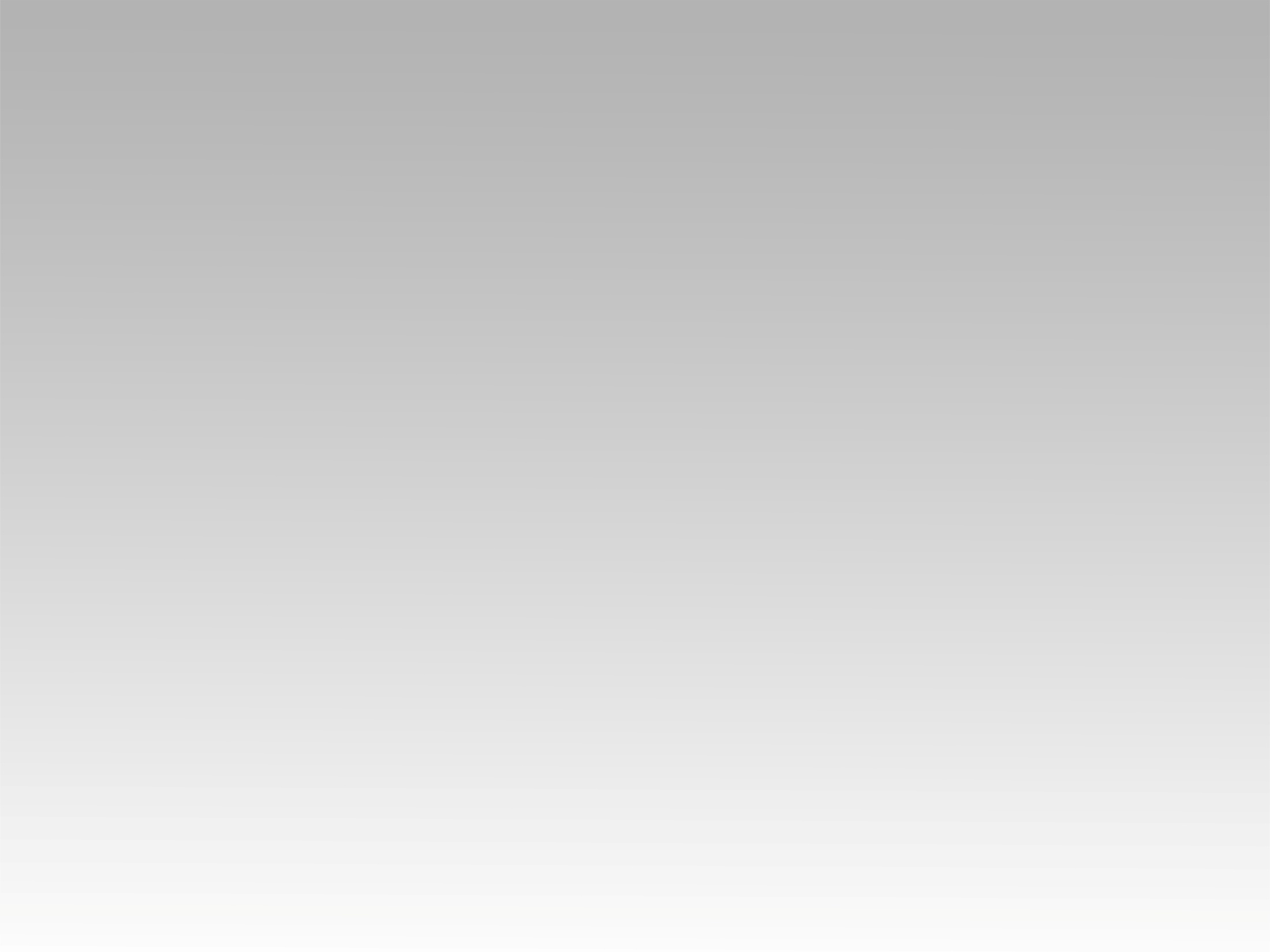 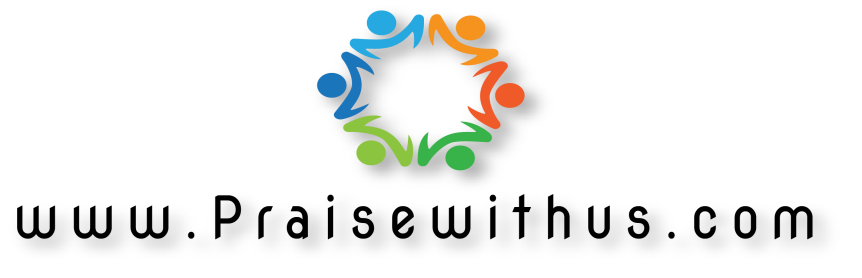